第四单元 百分数
营养含量
课堂导入-新知探究-课堂练习-课堂小结-课堂作业
WWW.PPT818.COM
1.会解决有关百分数的简单实际问题，体会百分数与现实生活的密切联系。
2.在解决实际问题的过程中，理解百分数化成小数或分数的必要性，能正确地将百分数化成小数或百分数。
3.培养学生自主探究的精神，感受知识之间的内在联系。
黄豆营养很丰富，其中蛋白质含量约占36%，脂肪含量约占18%，碳水化合物含量约占25%。
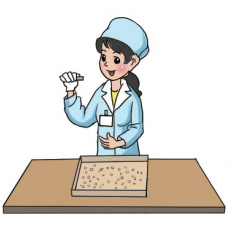 250克黄豆中，蛋白质约有多少克？
蛋白质约占36%
就是求250的36%是多少。
？g
250g
36
9
=
=
36％
25
100
去掉百分号，化成分母是100的分数
百分数化成分数：
把百分数改写成分母是100的分数，能约分的要约成最简分数。
0
.
36
=
.
0
36
%
百分数化成小数：
只要把百分号去掉，同时把小数点向左移动两位。
250克黄豆中，蛋白质约有多少克？
250×36%
250×36%
18
5
=250×
0.36
2
=90g
=90g
答：250g黄豆中，蛋白质约有90g。
250g黄豆中，脂肪的含量分别约是多少？
250×18%
250×18%
=250×0.18
=45g
5
9
2
=45g
答：250g黄豆中脂肪约是45g。
250g黄豆中，碳水化合物的含量分别约是多少？
250×25%
=250×
0.25
=62.5（g）
答：250g黄豆中碳水化合物约是62.5g。
想一想，百分数怎样化成小数和分数？算一算，说一说。
37%   25%   300%   62.5%
37%=
0.37
37%=
0.25
25%=
25%=
300%=
3
300%=
62.5%=
0.625
62.5%=
分别用不同的数表示图中蓝色部分占整幅图的多少。
1
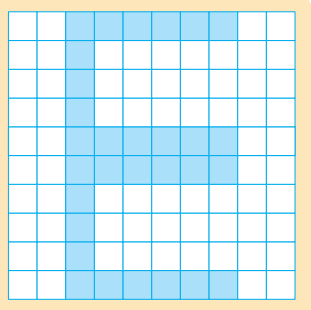 0.3
30%
分别用不同的数表示图中蓝色部分占整幅图的多少。
2
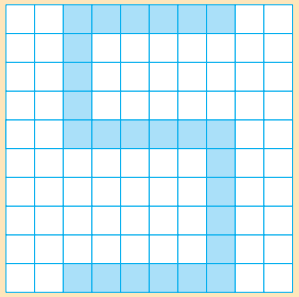 0.25
25%
1.把百分数化成小数，先去掉百分号，再把小数点先后移动两位。
2.把百分数化成分数，先把百分数写成分母是100的分数，然后再约分，化成最简的分数。
1
六⑵班共有40人，其中女生占55%，女生有多少人？
40×55%＝22（人）
答：女生有22人。
2
奇思所在的组共有6人，其中女生占50%，女生有多少人？
6×50%＝3（人）
答：女生有3人。
乐乐家共有5人，其中女性占40%，女性有多少人？
3
5×40%＝2（人）
答：女性有2人。
妈妈带淘气到文具店买了下面的学习用品各一件。
4
这些学习用品都按九折出售，共要付多少钱？
（42＋18＋14＋6）×90%

=80×90%

=72（元）
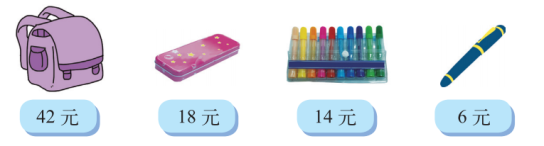 答：共要付72元。